Урок     технология
Аппликация «Букет из тюльпанов»
1 класс
П Р И Р О Д А
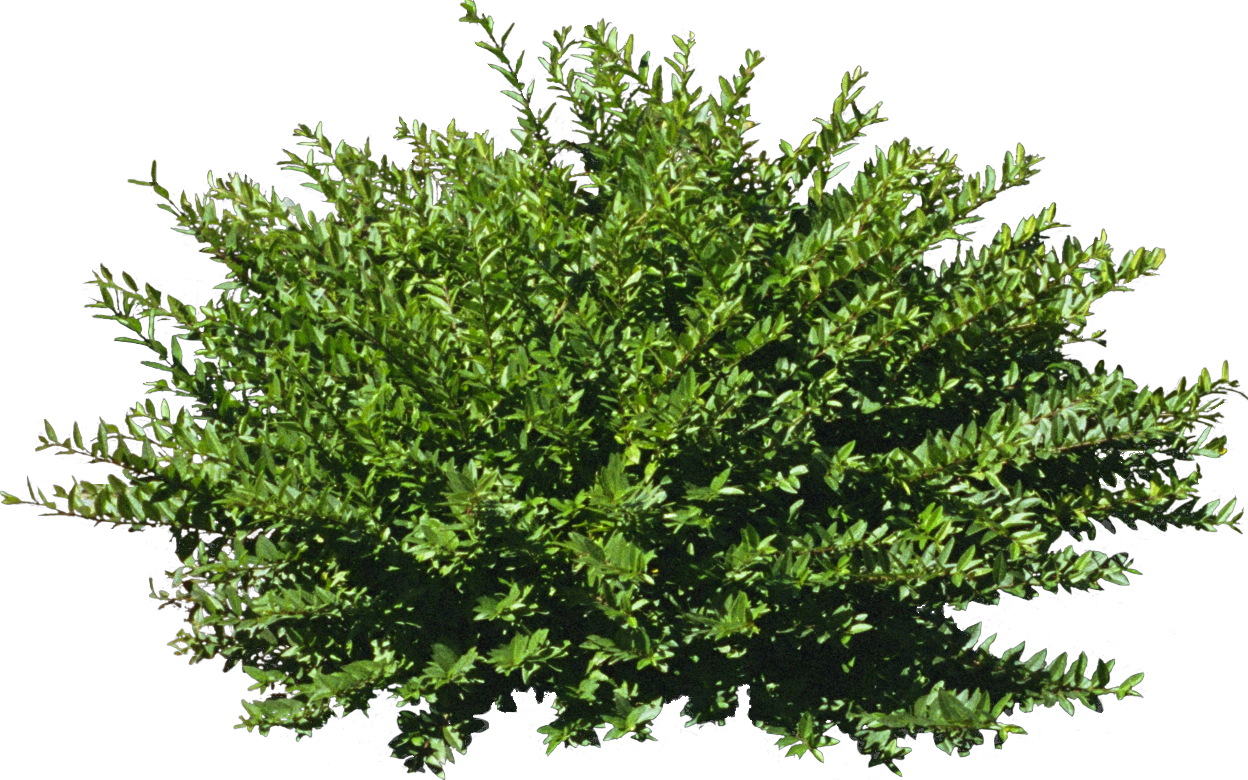 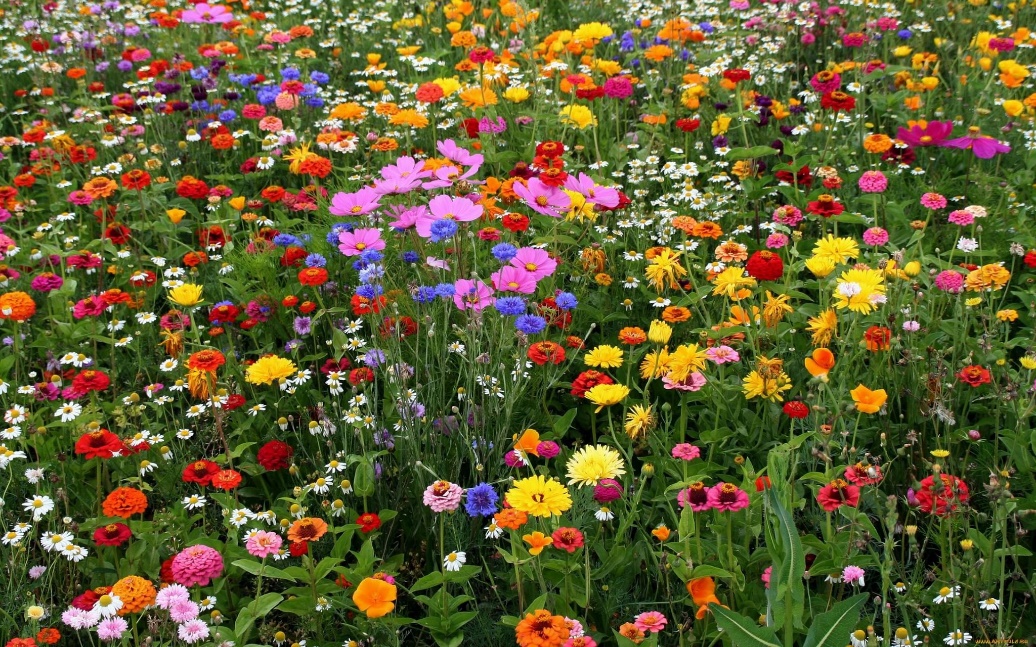 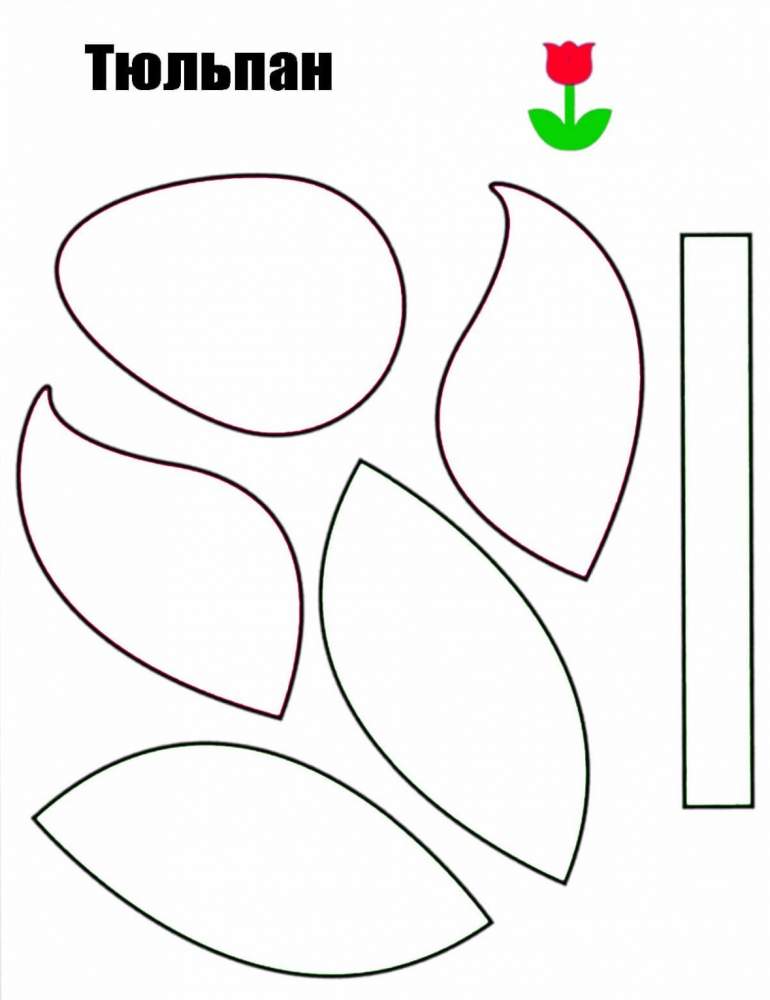 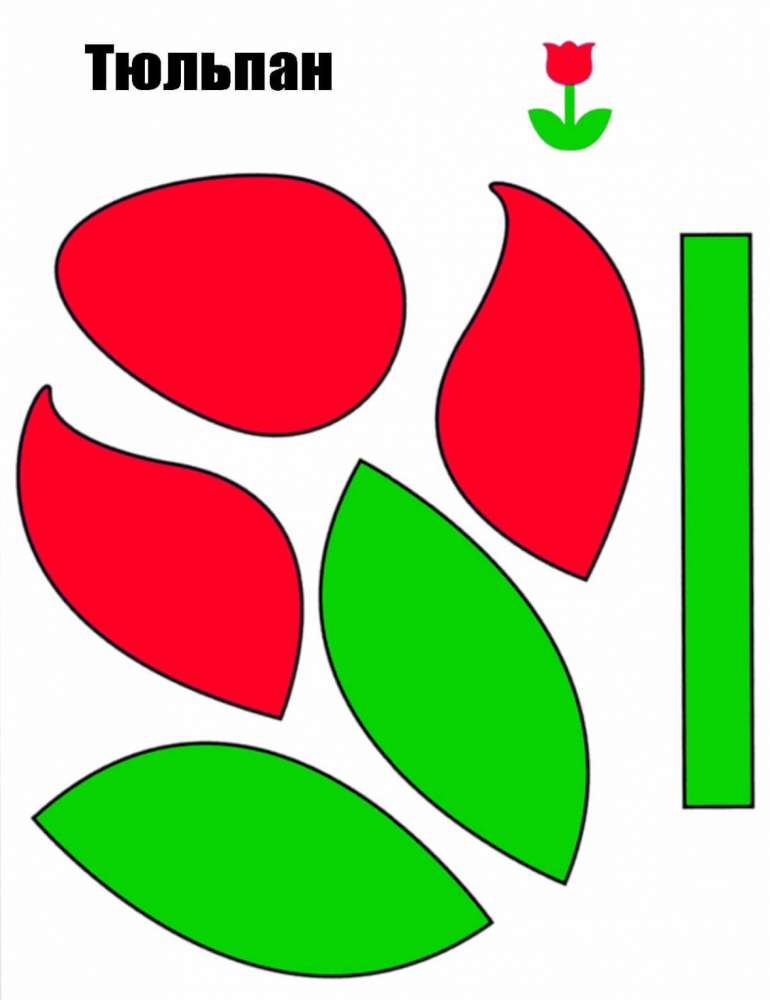